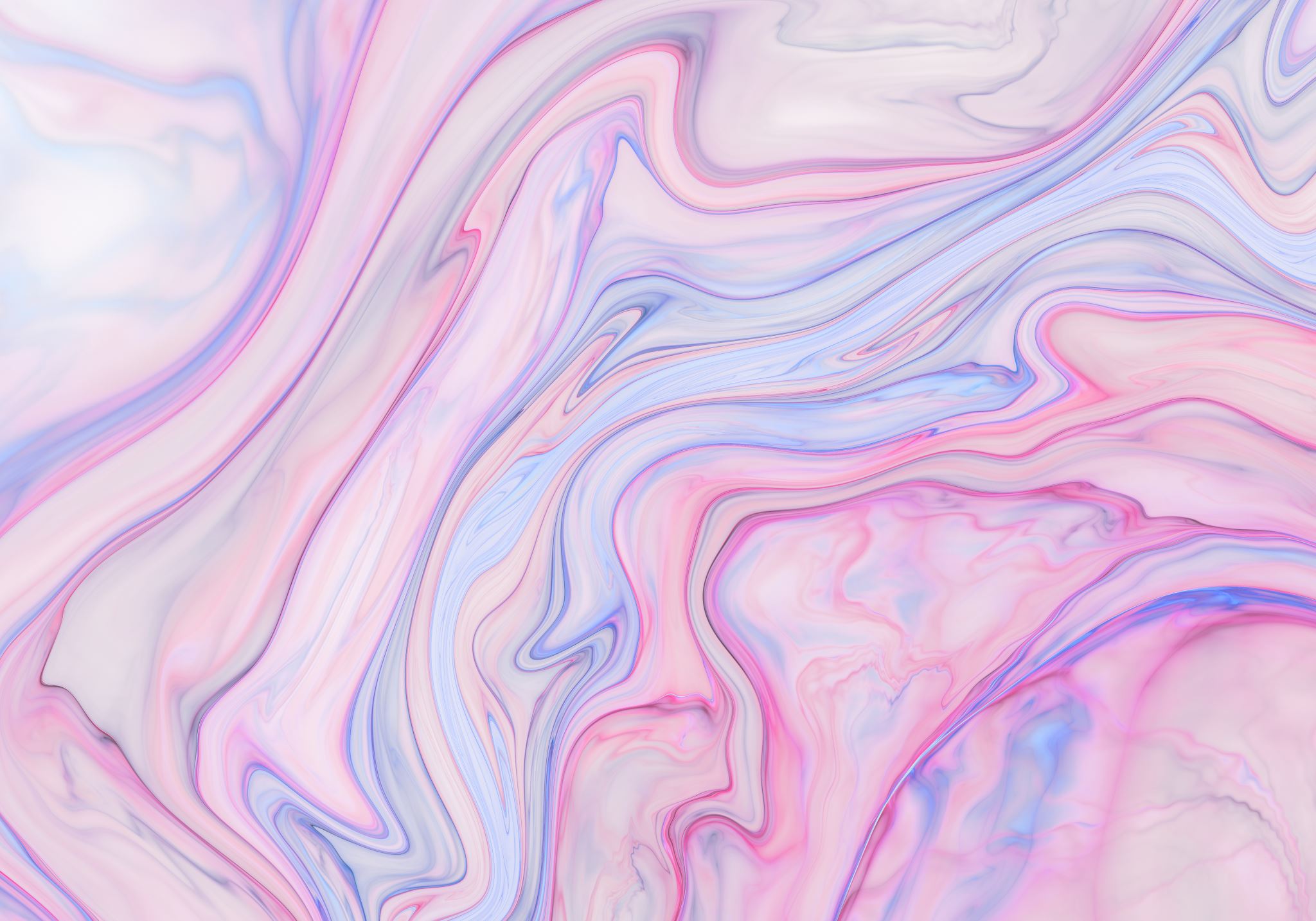 Digital Online Code of Practice For the Protection of VAWG: Feminist Philosophy as Postdigital Method
Misogyny and hermeneutical injustice
Kate Manne

Down Girl. The Logic of Misogyny (2018)
Miranda Fricker Epistemic Injustice. The Power and Ethics of Knowing (2007)Violence Against Women and Girls (VAWG)Code of Practice
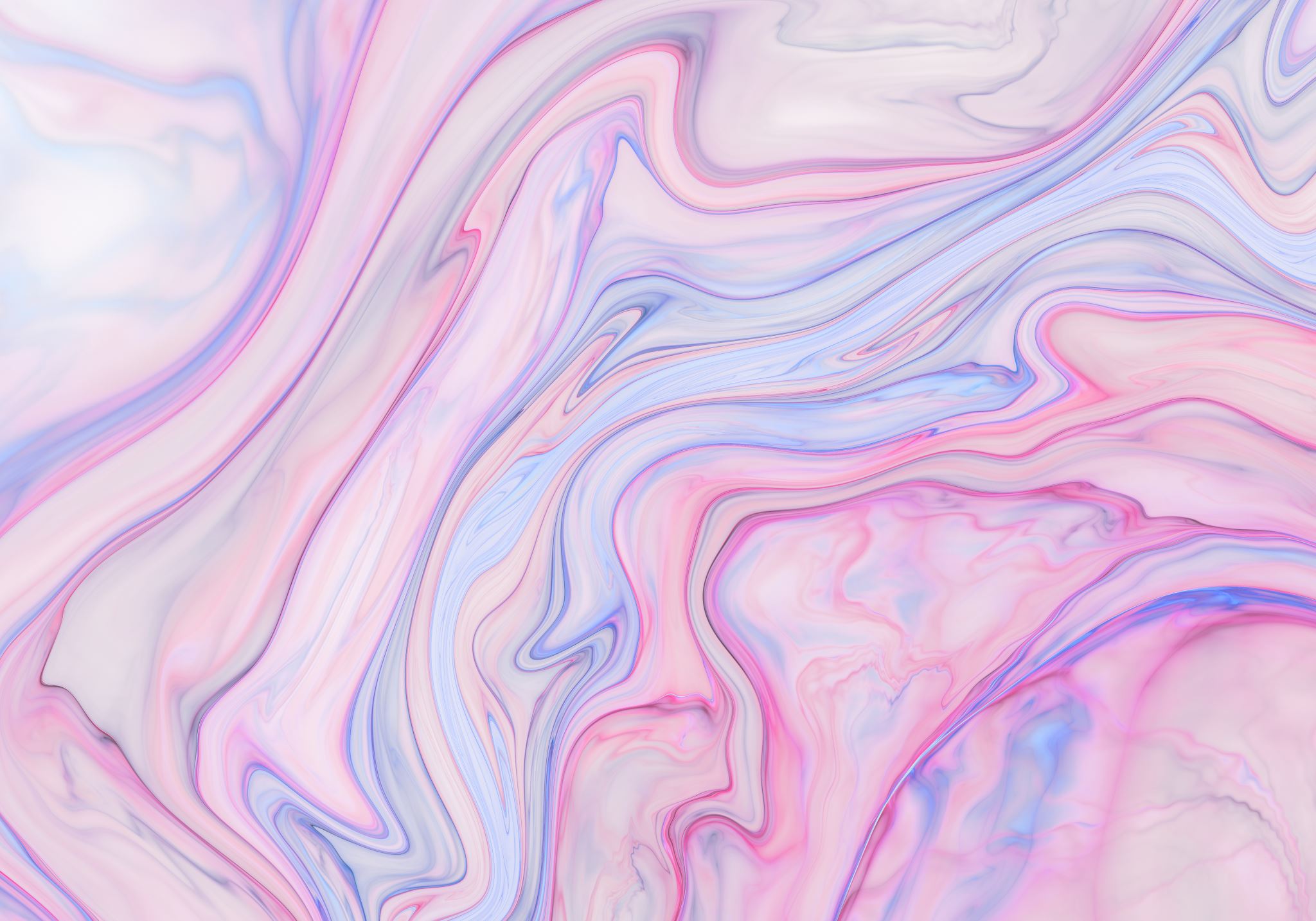 In the UK, one in three women have experienced online abuse or harassment on social media or another online platform, 62% of which is experienced by young women. 1 in 6 experienced this abuse from a partner or ex-partner. 4 in 5 victims of online grooming offences are girls. Black women are 84% more likely to experience this abuse than white women. The Internet is a critical part of the widespread and systemic structural discrimination and gender-based violence against women and girls.
The British Government’s Online Safety Bill promises to make the UK the safest place in the world to be online while guaranteeing freedom of expression. Three parts to the bill:

limit the spread of illegal content such as child sexual abuse images, terrorist material and encouraging suicide 

ensure children are not exposed to harmful or inappropriate content 

for the big platforms like Facebook, Twitter and TikTok, protecting adults from legal but harmful content (such as cyberbullying and eating disorder-related material)
Bill does not address misogyny, sexism, violence against women and girls in the digital sphere. Harms include: 

Cyber harassment, including cyberbullying, online sexual harassment, unsolicited receipt of sexually explicit material, mobbing and dead naming cyberstalking;

ICT-related violations of privacy, including image-based sexual abuse non-consensual creation or distribution of private sexual images, doxxing and identity theft;

Recording and sharing images of rapes or other forms of sexual assault;

Threats of violence

Inducements to inflict violence on oneself
Misogyny

Conceptually, descriptively and analytically misogyny is a word that uniquely connotes gender-based oppression.

Naïve version:  individual hatred or hostility felt towards women as women
narrow psychological understanding of misogyny overlooks the objective structures that support and diffuse misogyny throughout society and the online environment; and makes the diagnosis of misogyny difficult to make 

Another problem: 

The naïve view also obscures the idea that the misogynist does not always hate all women: some women succeed in not arousing or inciting misogyny (women on the right: Taylor-Greene, Beobart, Thatcher) but male admiration – and so do well in patriarchal structures
Misogyny, realistically defined, is the manifestation of patriarchal ideology. It is ‘the system that operates within a patriarchal social order to police and enforce women’s subordination and to uphold male dominance’. Manne, 2018
A psychologistic interpretation of misogyny reduces it to a phobia or a pathology when it is a systematic and predictable manifestation of social power relations that are governed by patriarchy. 

It targets women who fail in their roles as loving, caring, attentive, sensitive, subordinates .
Hostile forces faced by a relevant class of girls and women because of their particular socially situated position
These hostile forces will police and enforce patriarchal order along with other intersecting systems of domination, such as racism, classism, transphobia, etc
And will substantively target women and girls for ‘actual, perceived, or representative challenges to or violations of applicable patriarchal norms and expectations … in conjunction with applicable intersecting oppressive forces. Manne, 2018
Misogyny is aggrieved entitlement; it can transform relationships even with unknown women

Sexism – natural differences between men and women
Misogyny is an endemic feature of patriarchy and will persist as long as patriarchy persists. Patriarchy is a power, and power is a capacity, which can operate actively and passively. Patriarchal power is in operation even when it is not realised in action. Misogyny is both agential and structural and is disseminated throughout patriarchal structures.  It exists even when no particular agent is being misogynistic – it is subjectless until it is activated by an agent.
The operation of social power is to ‘effect social control’  – and there is always a group whose actions are being controlled – women – ‘even while that control has no particular agent behind it, for purely structural operations of power are always such as to create or preserve a given social order’. Fricker 2007

It relies on imaginative social coordination, on identity power - such as what it means to be a man or a woman, what marriage is for, or what makes a great leader
Epistemic injusticetestimonial injustice occurs when ‘prejudice causes a hearer to give a deflated level of credibility to a speaker’s word
hermeneutical injustice occurs because of structural injustice whereby the speaker is at an unfair disadvantage because there are insufficient interpretive resources to make sense of, or to intelligibly convey, a social experience
testimonial injustice ‘is caused by prejudice in the economy of credibility’ (it is person-to-person injustice) while hermeneutical injustice is brought about by ‘structural prejudice in the economy of collective hermeneutical resources. Fricker, 2007
Women’s  unequal participation in politics, journalism, and law continue to mean that they are often disabled from contributing to the collective hermeneutical resource – getting to assert what constitutes misogyny. 


Epistemically, this marginalisation is unjust because the hermeneutical resource is ‘structurally prejudiced’. The collective hermeneutical resource gives rise to interpretations of a social experience (sexual harassment) that are biased because ‘insufficiently influenced by the subject group, and therefore unduly influenced by more hermeneutically powerful groups’ . Fricker 2007
Code of Practice for the Online Bill

Responsibility, risk assessment and remediation.
Safety by design
User response, User tools

the principle that human rights, including women’s human rights, protected offline should be protected online and for strengthened cooperation between States, Intermediaries, Non-Governmental Organizations and National Human Rights Institutions to make it operational in line with the international human rights framework
most states still fail to recognize violence against women in digital spaces as a ‘real’ form of violence and the urgent need for specialized legislative measures at the national level. 

UN Rapporteur Human Rights 2018